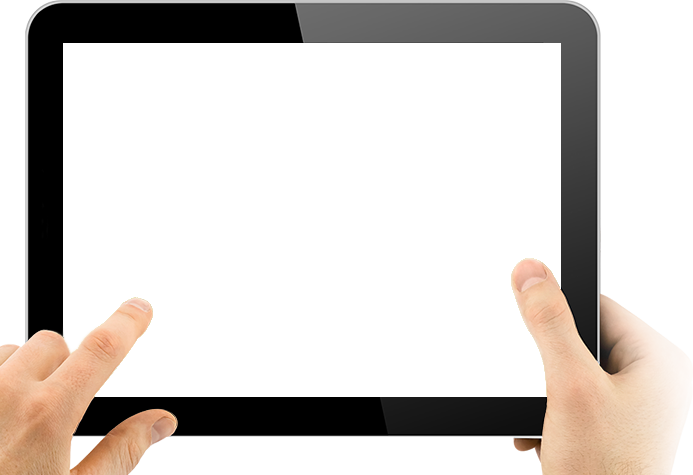 COLLEGE EPINE GUYONAPPEL A PROJET INNOVANT
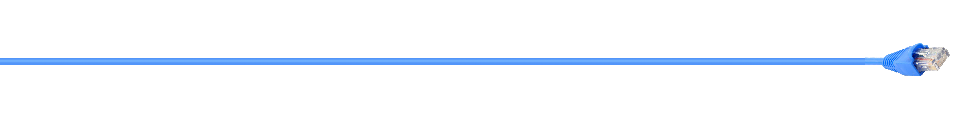 2017-2018
Plan
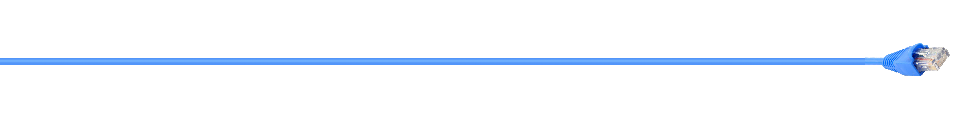 Présentation
Où sommes-nous ? Qui sommes-nous ? 
Notre histoire

Situation des usages du numérique
Histoire des usages du numérique au collège
Nos projets présents et futurs : 2017-2021

Notre projet
Notre démarche
 Notre démarche en images

Nos aménagements souhaités
Le bâtiment A : La salle vidéo/web TV
Applications pédagogiques
Le bâtiment B : Salle de travail connectée
Une salle de travail connectée et polyvalente
Nos scénarii pédagogiques
Scénario 1 
Scénario 2

Les formations envisagées

Evaluation de notre projet

Le budget prévisionnel du projet

Remerciements et crédits
Où sommes-nous ?
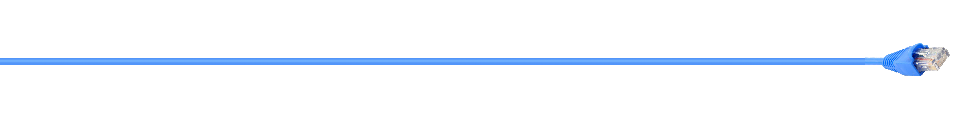 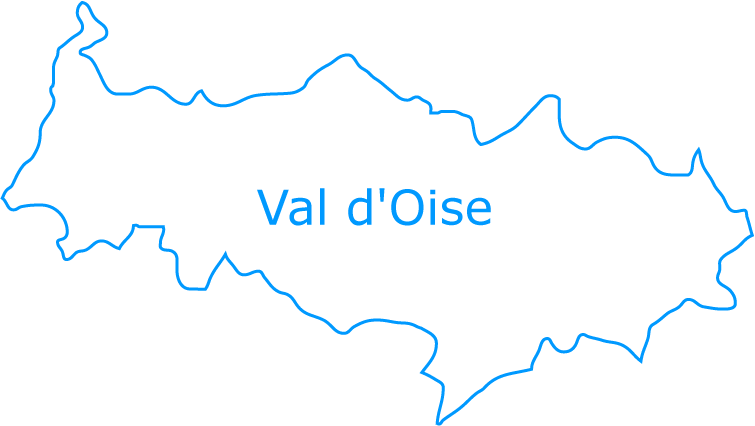 Franconville
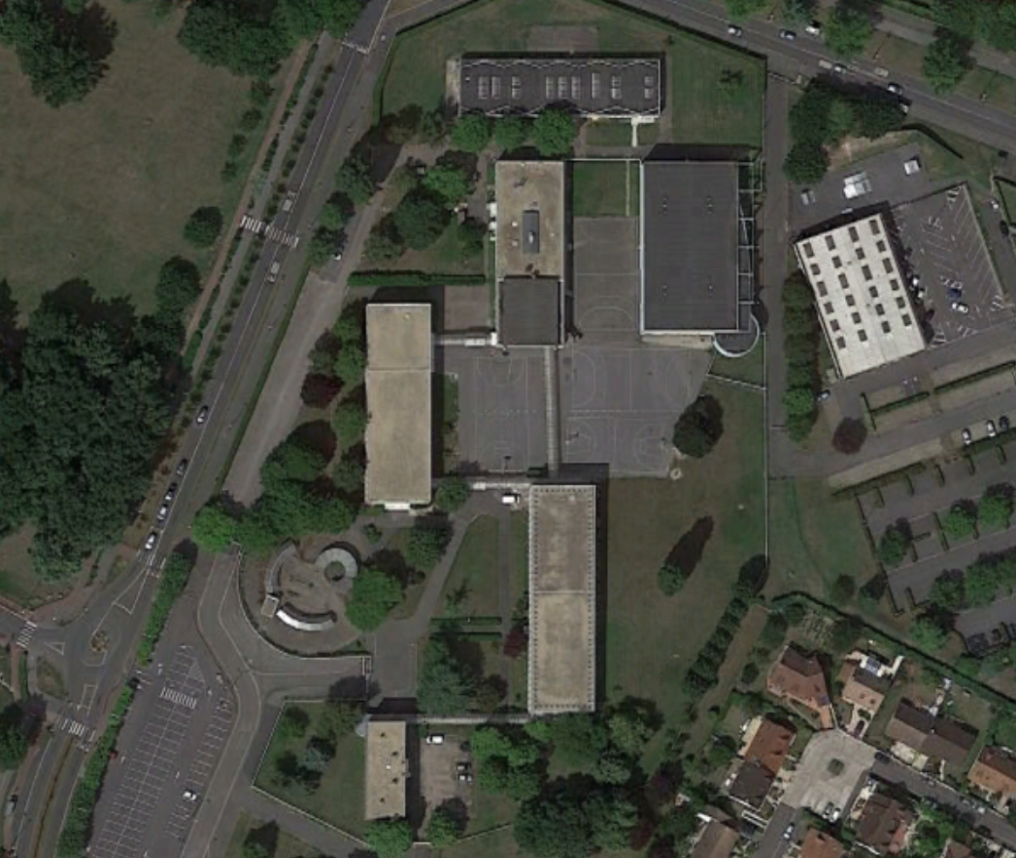 Qui sommes-nous ?
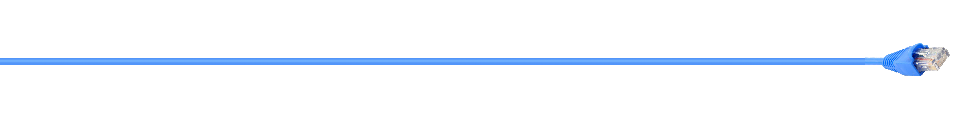 Nous sommes un vaste collège (4 bâtiments)  de 1972 situé à Franconville (bassin d’Enghien) plutôt favorisé mais dont la particularité est la grande hétérogénéité. Nous accueillons 500 élèves de la 6ème à la 3ème dont 55 élèves de SEGPA et entre 15 et 20 Ulis TSL (Troubles Sévères du Langage).
Avant 2013
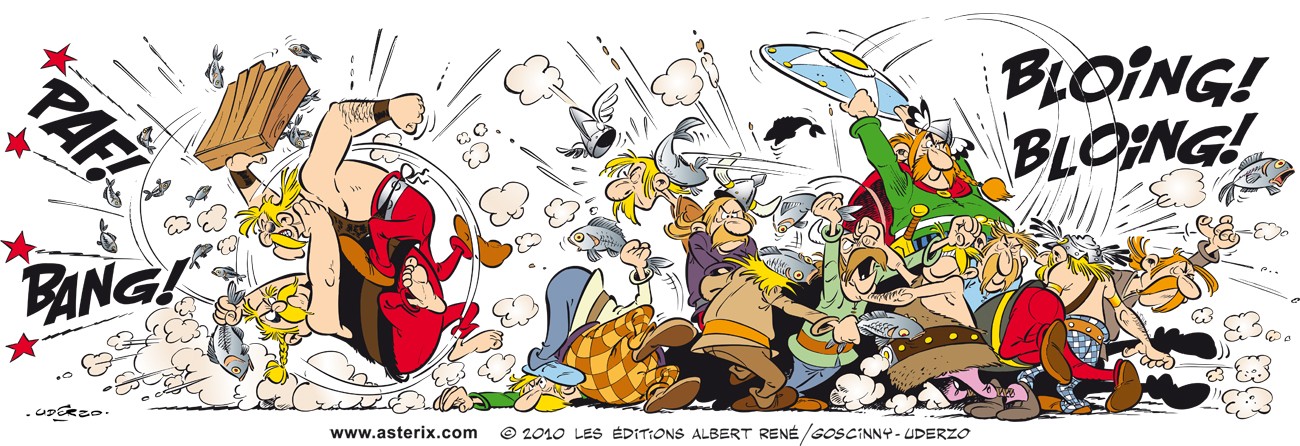 Notre histoire
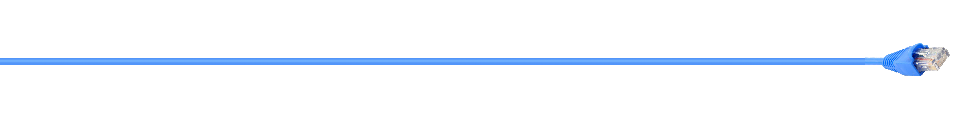 2014 - 2017
Un cadre de vie structurant

 Un projet d’établissement 
Favoriser les conditions de la réussite des élèves : Des progrès à la portée de tous
Un projet de vie scolaire réussi : Mieux être, mieux vivre et mieux apprendre
Un projet sportif et culturel commun en interdisciplinarité pour l'établissement

La rédaction du projet numérique

Apprendre autrement
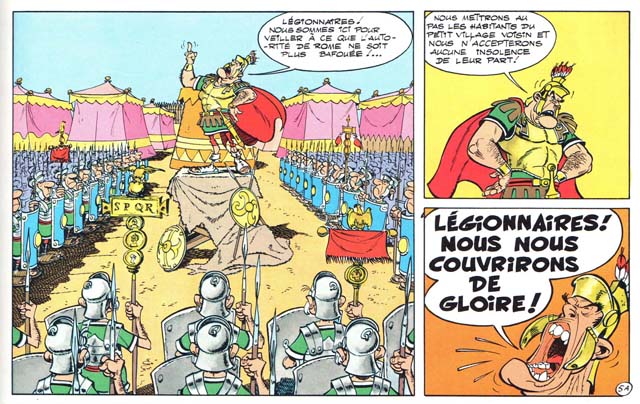 [Speaker Notes: Règlement intérieur
Mise en place d’un cadre bienveillant : apprendre autrement (ateliers, renaissance du FSE, l’élève citoyen)]
Histoire des usages du numérique au collège
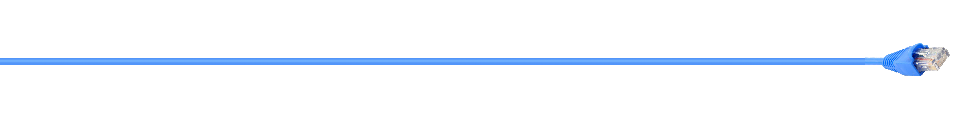 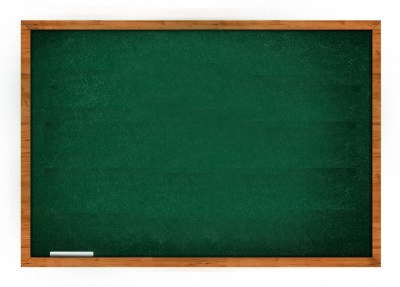 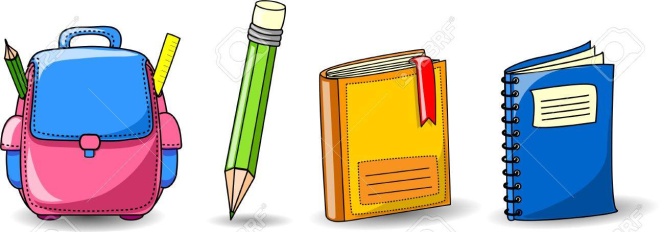 2013
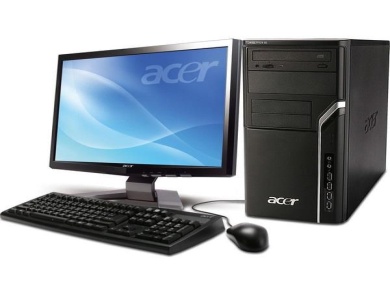 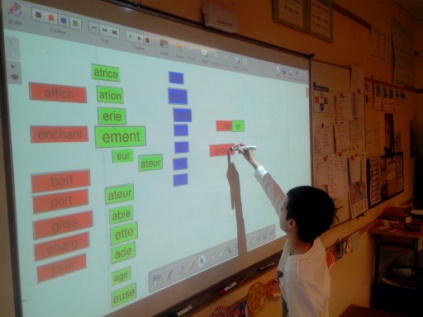 20152016
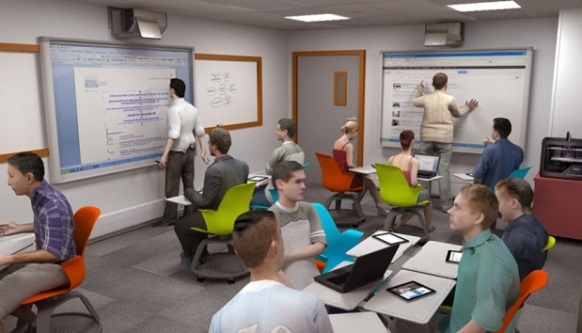 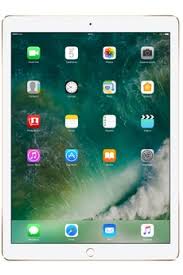 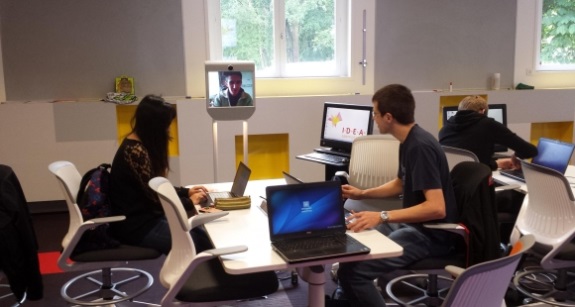 20172021
Nos projets présents et futurs : 2017-2021
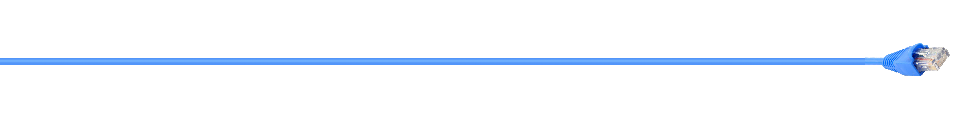 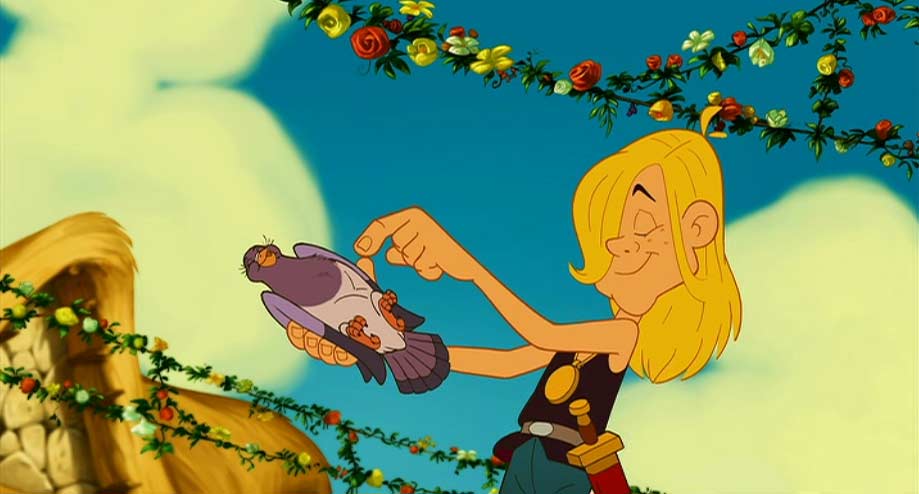 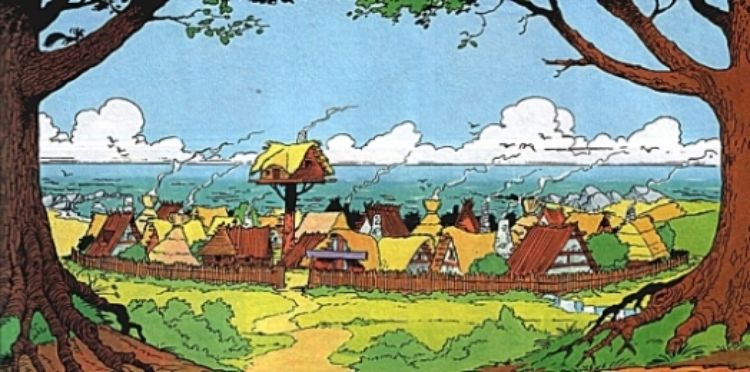 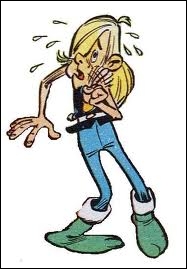 De l’excellence au décrochage

  Comment motiver tous les jeunes scolarisés ? 
Dès septembre 2017, un blog « mes années collège » pour tous. 


L'élève autonome et acteur 
 Comment motiver les élèves à s'engager dans un travail personnel plus approfondi ?
[Speaker Notes: Les difficultés d’apprentissage :  travail personnel peu approfondi, motivation en cours fluctuante, support des cours de qualité très variée, autonomie moyenne.
Notre projet d’établissement 2017-2021
Les axes proposés :
Favoriser la réussite de tous les élèves en personnalisant les parcours.
L’élève autonome et  citoyen, acteur de sa scolarité et de son parcours.
La culture accessible à tous : culture artistique, sportive, numérique, scientifique etc.]
Notre démarche
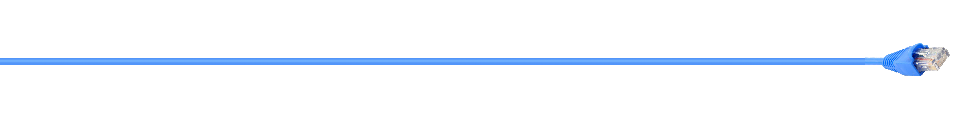 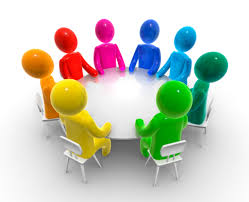 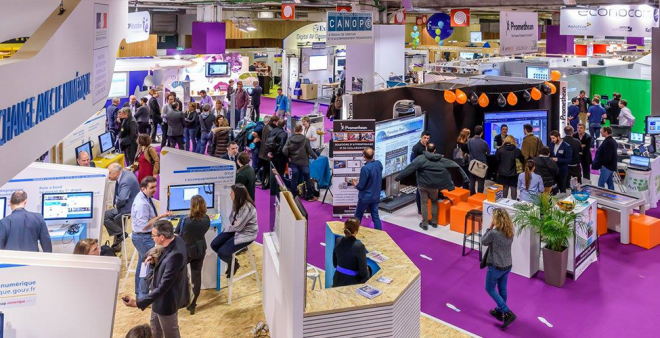 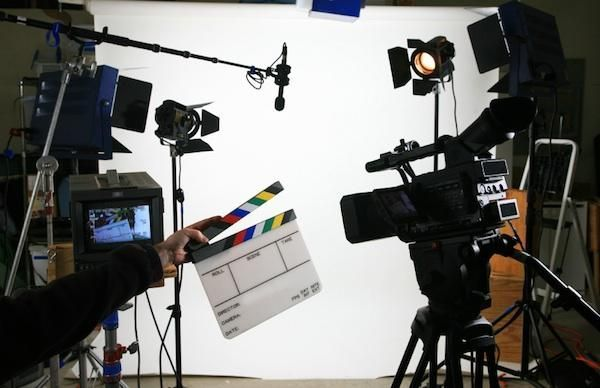 Salons - Visites
Vidéos
Réunions
Des vidéos : pour quoi faire ?
Revoir plusieurs fois les points de cours en ligne
Visionner à l’envi les cours des années précédentes
Rendre l’élève  autonome (ce n’est pas un mythe !)
Permettre aux  parents  d’aider leur enfant
Faciliter l’apprentissage aux  élèves ULIS ou SEGPA
[Speaker Notes: Des évolutions pédagogiques depuis 2013
Des groupes de travail des différents acteurs : équipes pédagogiques, parents d'élèves, élèves, partenaires 
Des visites : Salon Educatech et Collège Georges Brassens Persan
Des essais : tournage de différentes sortes de vidéos avec les élèves : tutoriels, infos, vrai/faux journal etc.

Nous avons réuni plusieurs groupes de travail pour définir nos objectifs mais aussi pour réfléchir aux différentes modalités de mise en œuvre de changements conséquents
Groupe de travail élèves : CVC et groupe FSE (2016-2017)
Groupe de travail parents : réunion de tous les parents élus (titulaires ou suppléants) (2016-2017)
Groupe de travail équipes pédagogiques : professeurs, vie scolaire et direction (2016-2017 et 2017-2018)
Visite du Salon Educatec par un groupe de professeurs (novembre 2017)
Visite du collège Georges Brassens Persan pour mesurer les usages pédagogiques de la Web TV/radio

: pertes en termes 
de temps et d’efficacité. Lien avec les familles s’en ressent
Ex billets à l’ancienne]
Notre démarche
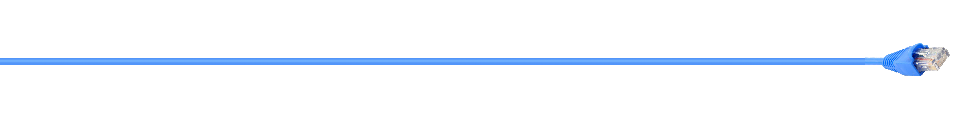 [Speaker Notes: Constat:
De trop nombreux élèves ne peuvent pas être aidés chez eux par leurs parents pour travailler ou se voir expliquer leurs cours.
Les élèves absents (pour cause de maladie…) ont du mal à rattraper leurs retards car ils n’ont pas assisté aux explications du professeur
Les élèves qui comprennent rapidement en cours, s’ennuient vite 
Les élèves ont envie de s’investir dans la vie de leur collège et d’apprendre à utiliser les multimédias de façon pertinente]
Les aménagements : le bâtiment A
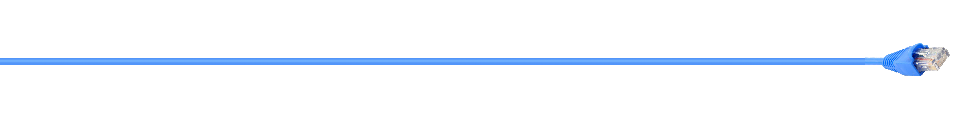 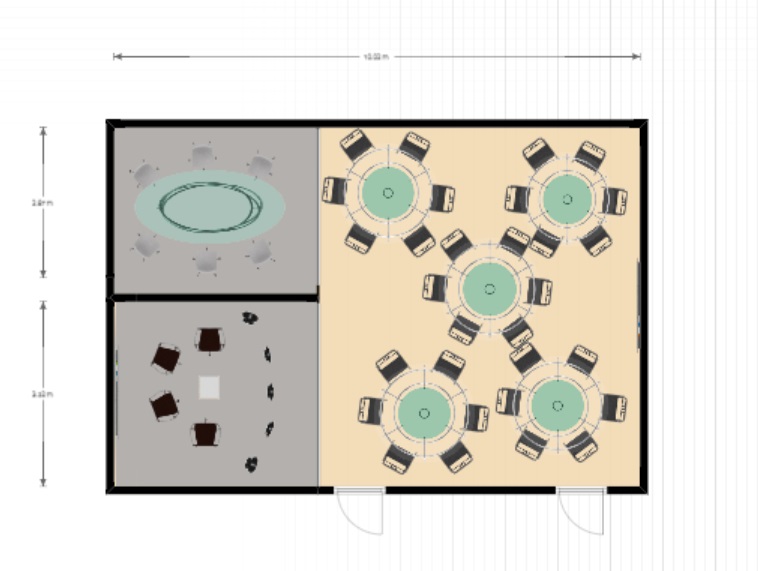 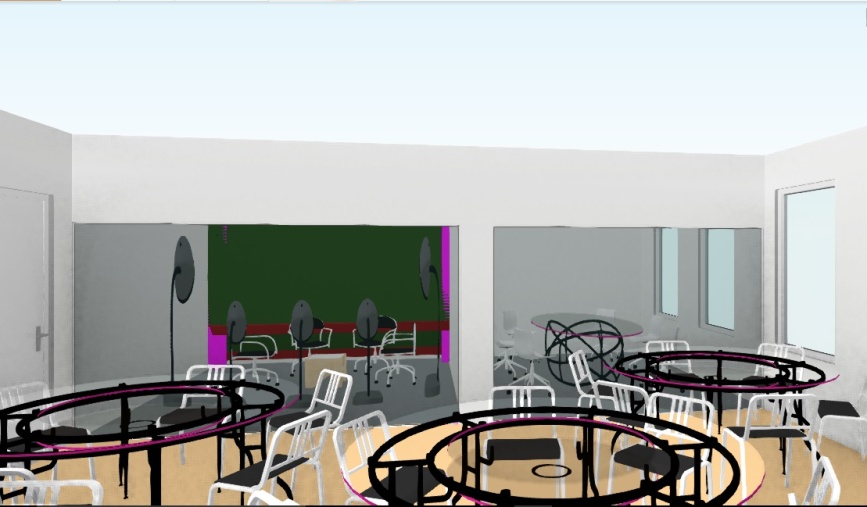 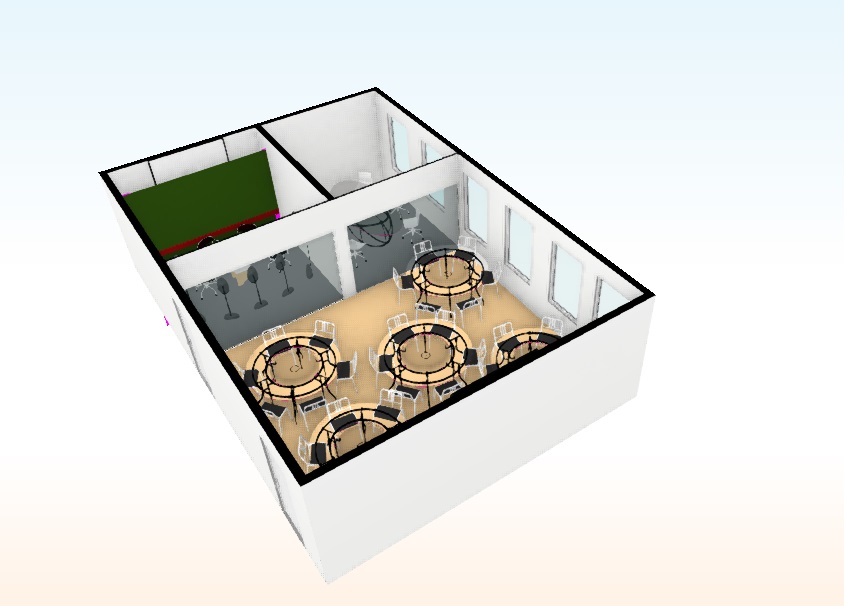 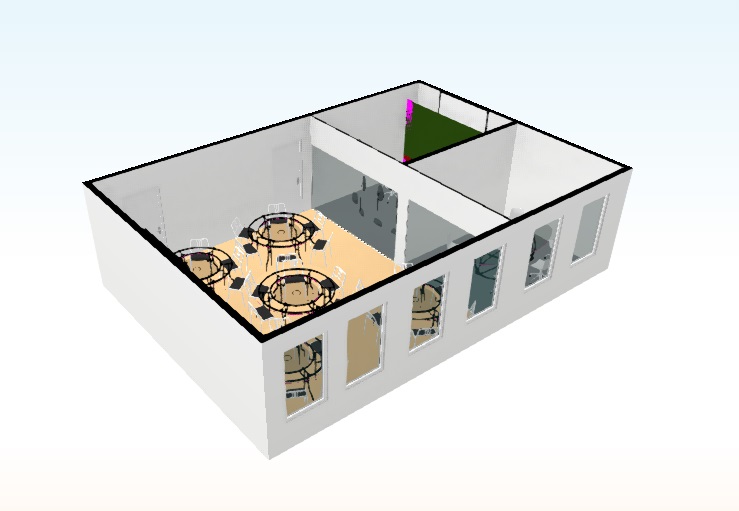 Vidéo - WebTV - Web Radio
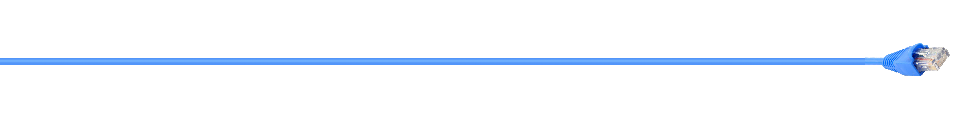 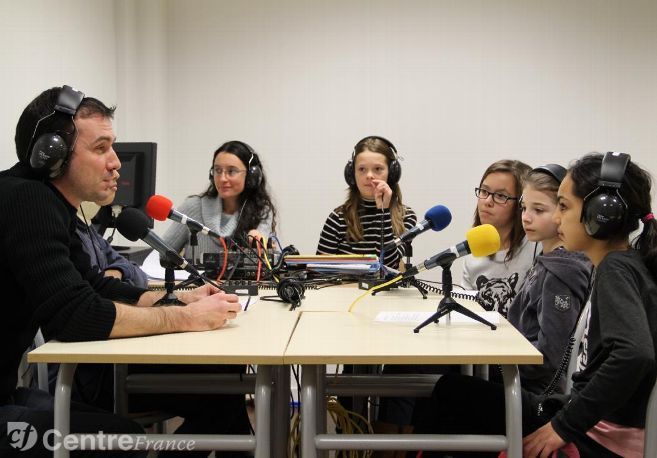 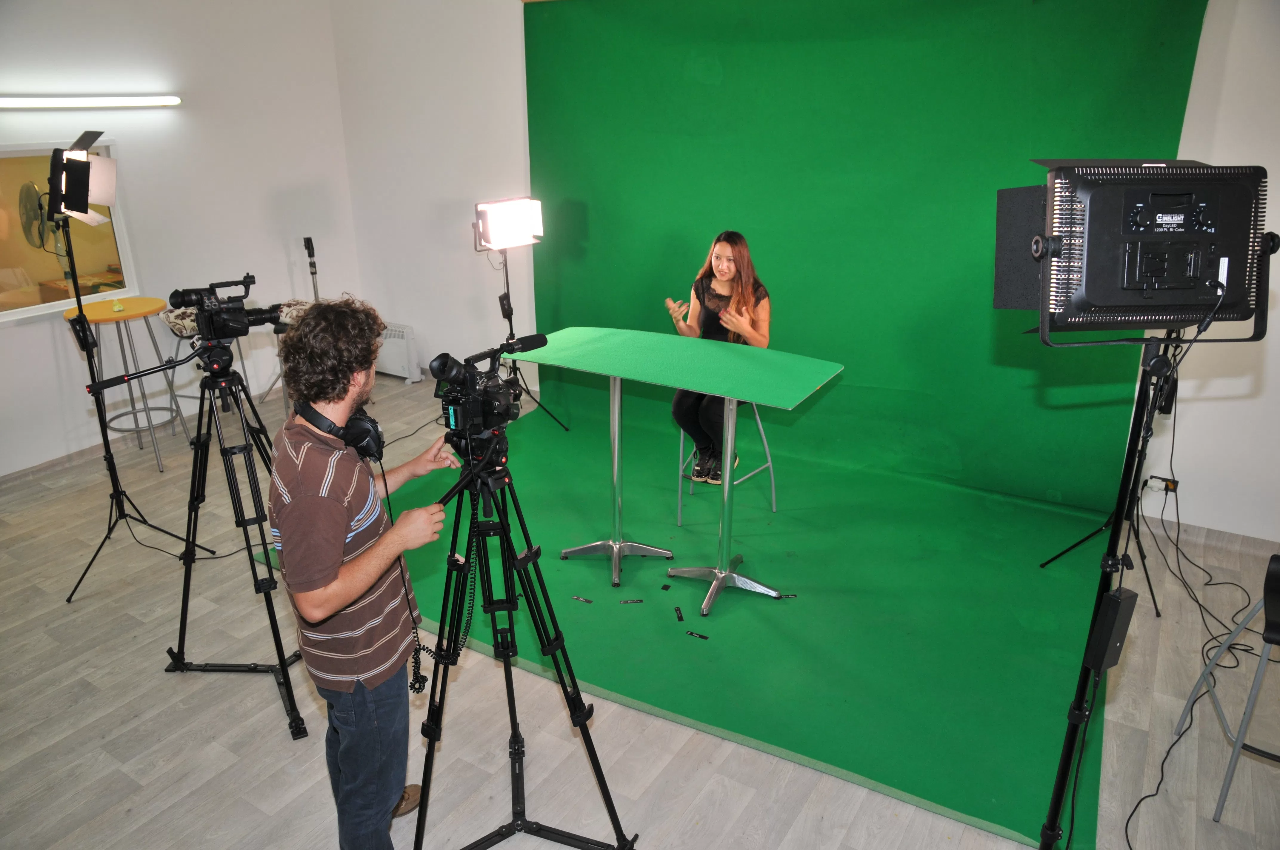 [Speaker Notes: La permanence pourrait se dérouler dans un espace cosy où les élèves se sentent à l’aise et ont envie de se rendre.
Les élèves pourraient dans ce nouvel espace choisir de s’installer sur les poufs ou à des tables afin de consulter les vidéos présentent sur les tablettes :

Dans un but éducatif:
 pour visualiser une vidéo du FSE (pour s’informer de ce qui se passe dans le collège et la détente)
 pour regarder la vidéo MON INCROYABLE TALENT pour s’amuser en apprenant

Dans un but pédagogique:
pour réviser des rappels du cours (vidéo « rappels du théorème de Pythagore », vidéo du professeur de physique)
pour apprendre autrement (vidéo postée par le professeur de technologie utilisant la pédagogie inversée)
pour refaire un exercice afin de se préparer au contrôle du lendemain ( vidéo « exercice 12 page 36 »)

La salle pourra aussi être utiliser à  ces mêmes fins pédagogiques sur le temps de l’aide aux devoirs.

Travail en cours depuis 2017
Mise en place de vidéos dans certains cours
Travail sur l’évaluation par contrat de confiance avec les élèves (2 formations)
Travail sur la pédagogie en îlots
Travail sur la pédagogie inversée
Constat:
De trop nombreux élèves ne peuvent pas être aidés chez eux par leurs parents pour travailler ou se voir expliquer leurs cours.
Les élèves absents (pour cause de maladie…) ont du mal à rattraper leurs retards car ils n’ont pas assisté aux explications du professeur
Les élèves qui comprennent rapidement en cours, s’ennuient vite 
Les élèves ont envie de s’investir dans la vie de leur collège et d’apprendre à utiliser les multimédias de façon pertinente]
Vidéo - WebTV - Web Radio
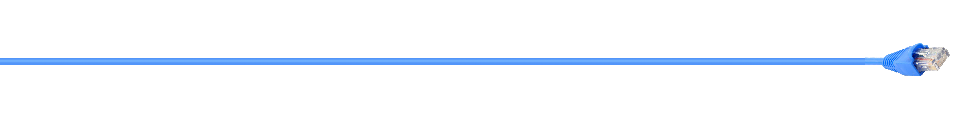 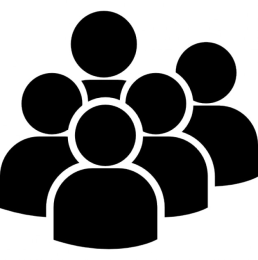 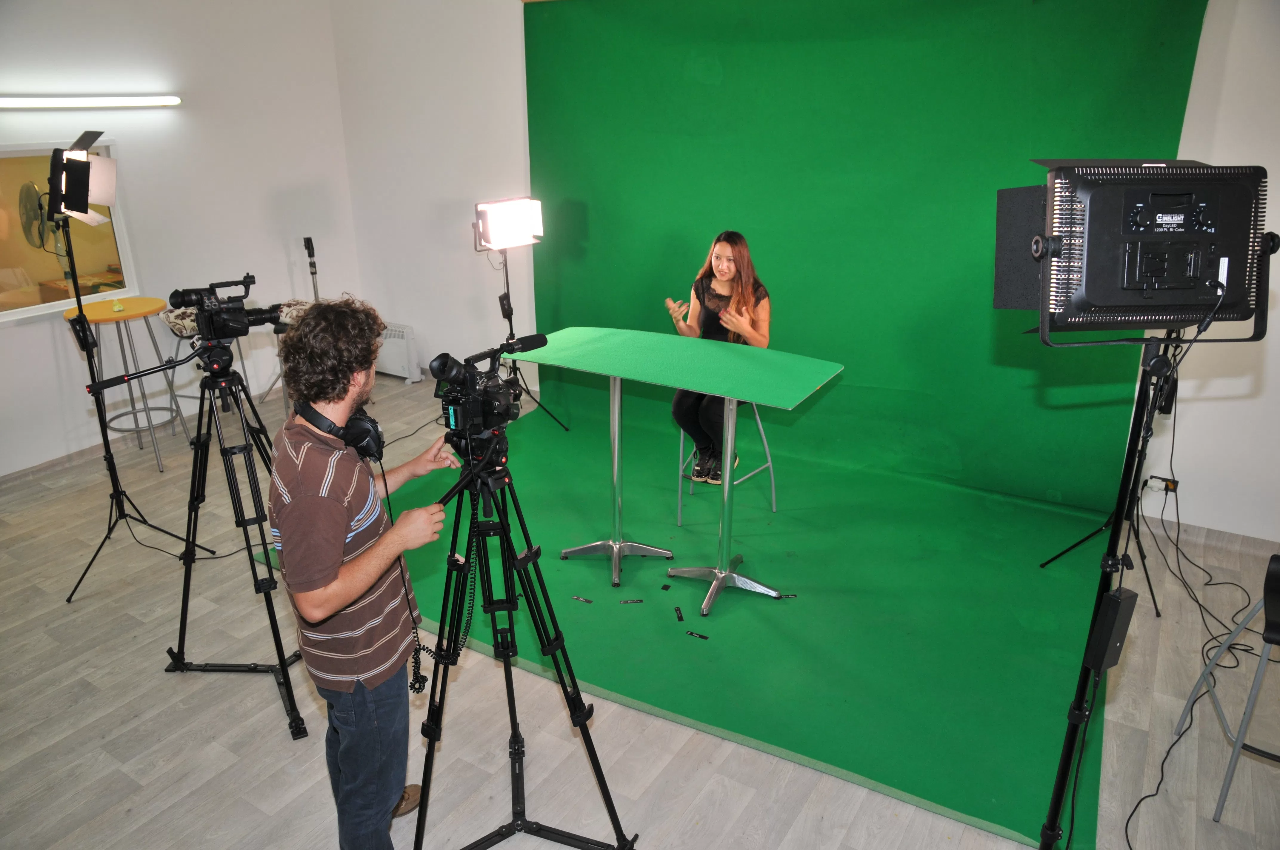 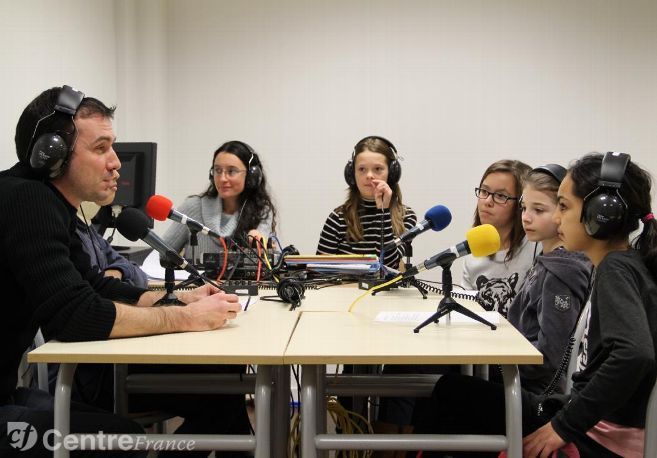 Les applications pédagogiques
Développer
Une pédagogie différenciée
Une pédagogie inversée
Une disponibilité des ressources
l'autonomie
l'expression orale
l'expression corporelle
les compétences TICE
Valoriser, stimuler
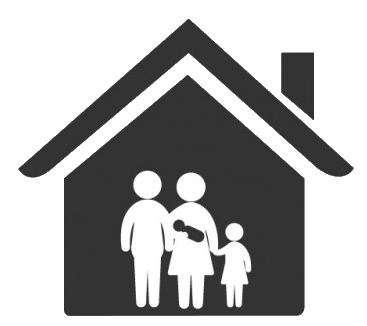 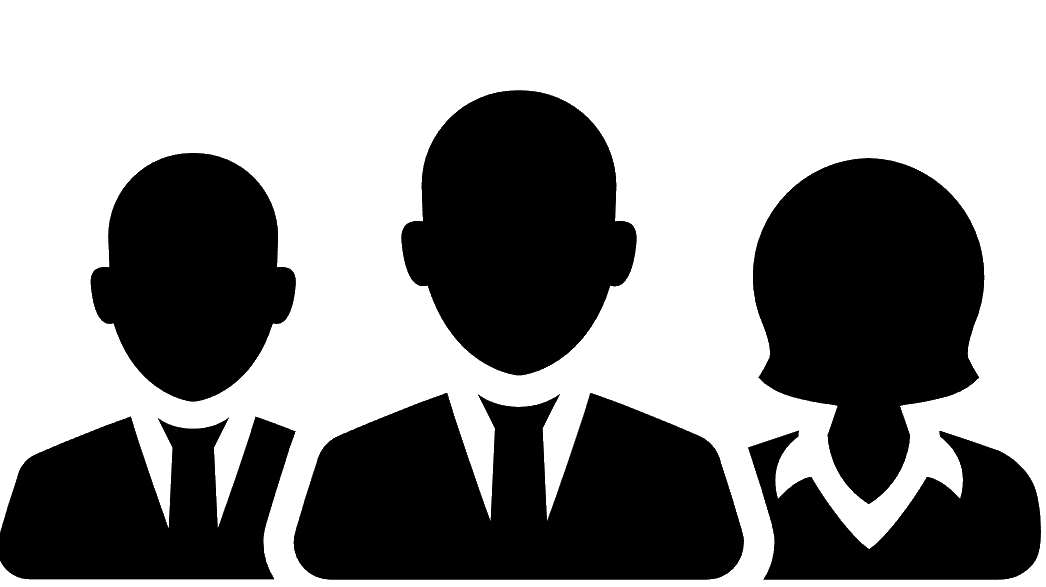 Permettre un meilleur suivi de leur enfant
Meilleure visibilité des enseignements
Communication plus efficace
Faciliter l'aide aux devoirs
Evaluations positives
Travail en équipe
Projets pédagogiques
EPI, projets transdisciplinaires
[Speaker Notes: La permanence pourrait se dérouler dans un espace cosy où les élèves se sentent à l’aise et ont envie de se rendre.
Les élèves pourraient dans ce nouvel espace choisir de s’installer sur les poufs ou à des tables afin de consulter les vidéos présentent sur les tablettes :

Dans un but éducatif:
 pour visualiser une vidéo du FSE (pour s’informer de ce qui se passe dans le collège et la détente)
 pour regarder la vidéo MON INCROYABLE TALENT pour s’amuser en apprenant

Dans un but pédagogique:
pour réviser des rappels du cours (vidéo « rappels du théorème de Pythagore », vidéo du professeur de physique)
pour apprendre autrement (vidéo postée par le professeur de technologie utilisant la pédagogie inversée)
pour refaire un exercice afin de se préparer au contrôle du lendemain ( vidéo « exercice 12 page 36 »)

La salle pourra aussi être utiliser à  ces mêmes fins pédagogiques sur le temps de l’aide aux devoirs.

Travail en cours depuis 2017
Mise en place de vidéos dans certains cours
Travail sur l’évaluation par contrat de confiance avec les élèves (2 formations)
Travail sur la pédagogie en îlots
Travail sur la pédagogie inversée
Constat:
De trop nombreux élèves ne peuvent pas être aidés chez eux par leurs parents pour travailler ou se voir expliquer leurs cours.
Les élèves absents (pour cause de maladie…) ont du mal à rattraper leurs retards car ils n’ont pas assisté aux explications du professeur
Les élèves qui comprennent rapidement en cours, s’ennuient vite 
Les élèves ont envie de s’investir dans la vie de leur collège et d’apprendre à utiliser les multimédias de façon pertinente]
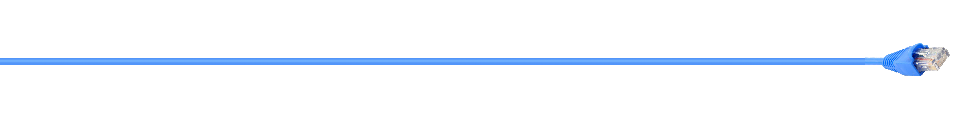 Les aménagements : le bâtiment  B
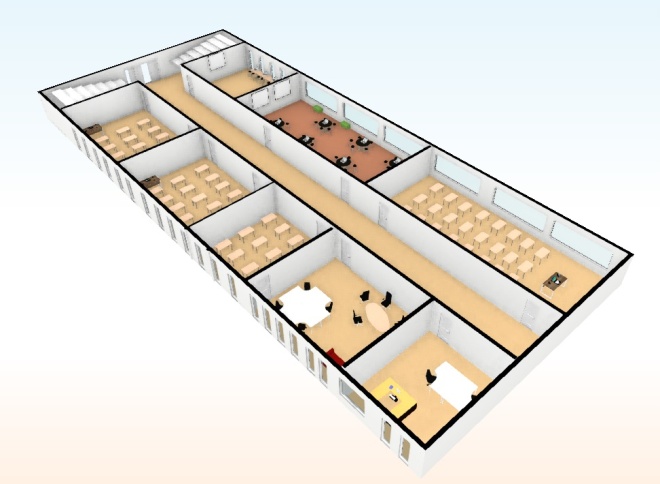 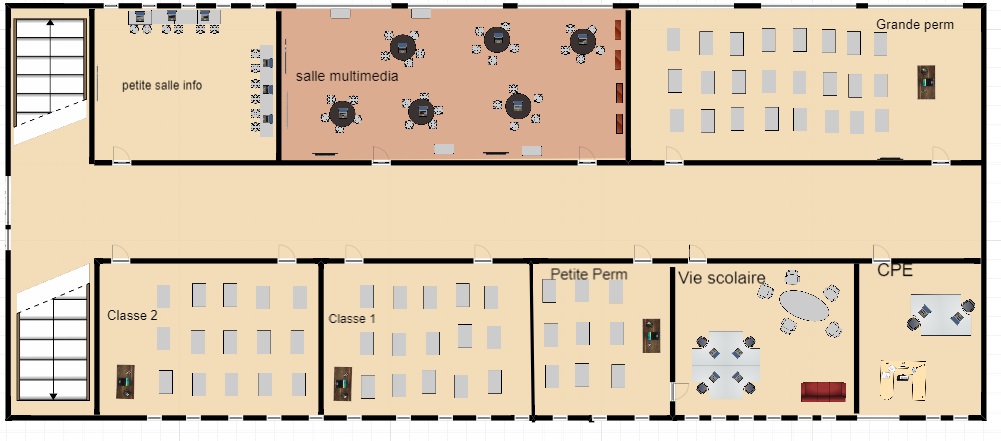 Salle connectée
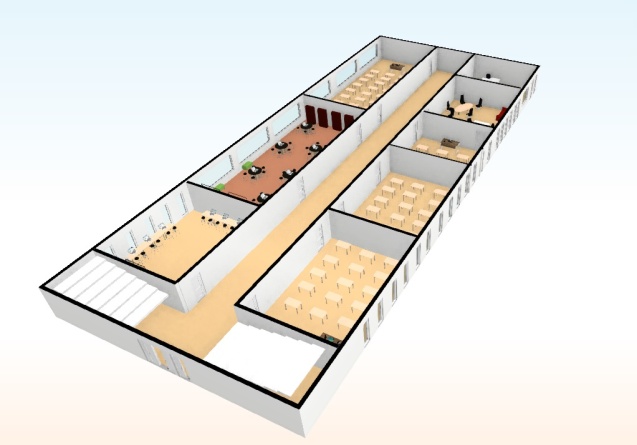 Une salle de travail connectée polyvalente
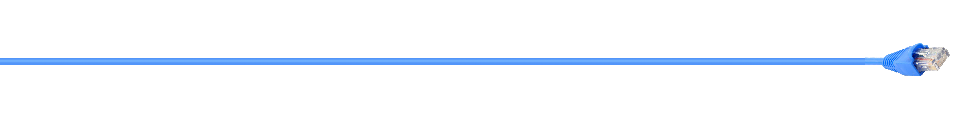 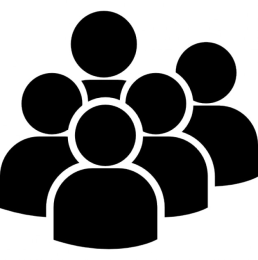 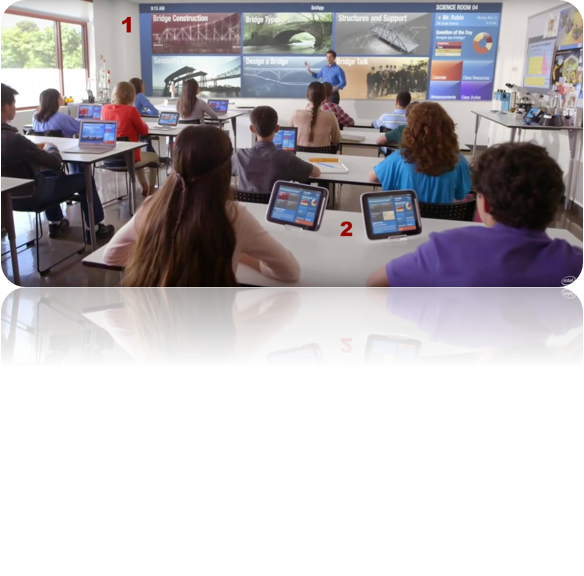 Faciliter l'accès aux ressources pour tous les élèves
Des devoirs faits
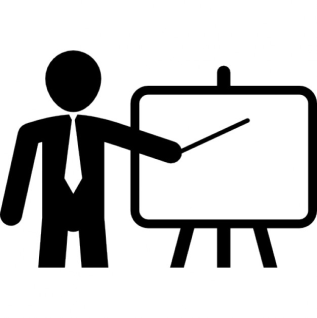 Applications pédagogiques
Faciliter une pédagogie différenciée
Intégrer tous les élèves du collège
Appliquer une pédagogie différenciée et adaptée à tous
Blog
Former les élèves à l'usage des outils numériques
Intégrer l'usage d’application numériques dans les cours
Une salle connectée polyvalente
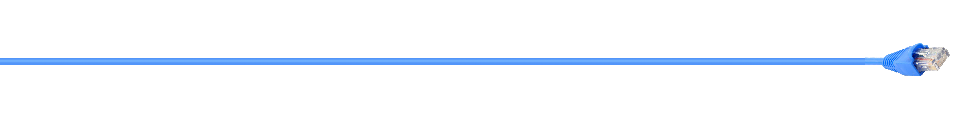 Pour éviter…
L’ennui  des élèves ​
Un trop grand nombre d’élèves pour qu’un seul assistant d’éducation puisse les aider à travailler​
Le manque de motivation des élèves qui n’ont pas envie de se replonger dans leurs cours papier
​
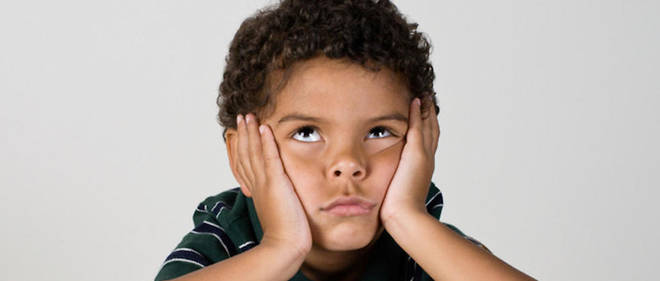 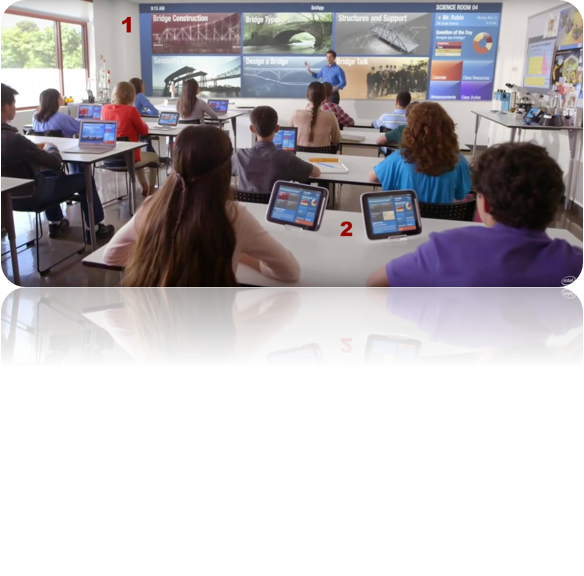 Une permanence interactive
Pour favoriser…
 Une consultation des ressources (tutoriels, cours…)
 Une mise au travail
Le travail  d’équipe
 ​L’intérêt des élèves, leur motivation
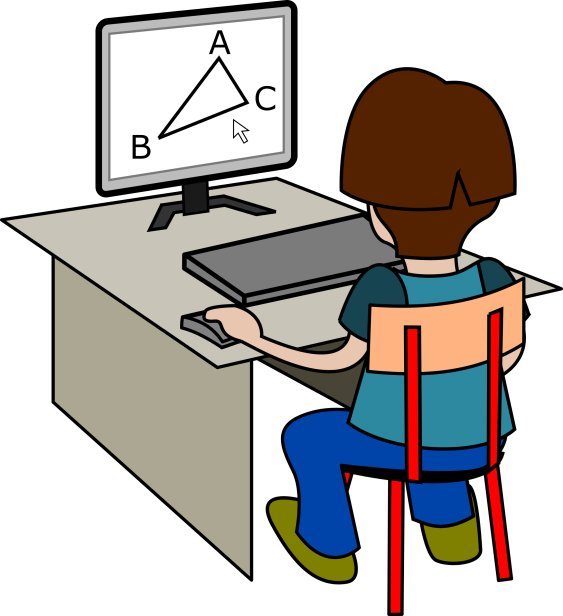 [Speaker Notes: Est-ce une fatalité?

Bien sûr que non! 

La vie scolaire pourrait œuvrer à favoriser la réussite de tous les élèves et aider à les rendre plus autonome dans leur travail tout en  gérant l’hétérogénéité des élèves.

Voilà ce que pourrait être une heure de permanence avec une salle repensée et un équipement adapté : 
Vidéo : on voit des élèves s’installer dans une salle (mi pouf – mi tables – 30 tablettes);]
Scénario pédagogique 1
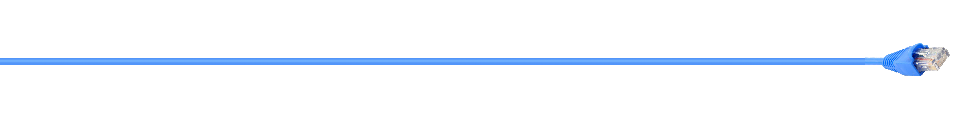 1
2
On donne une tablette a l’élève
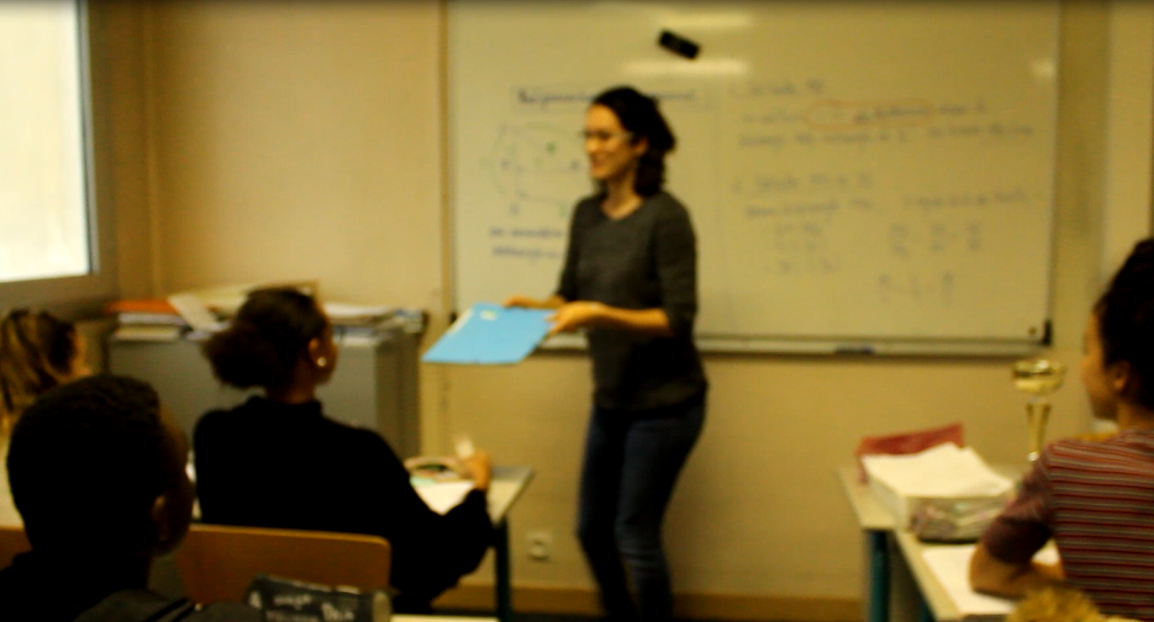 Problème en classe
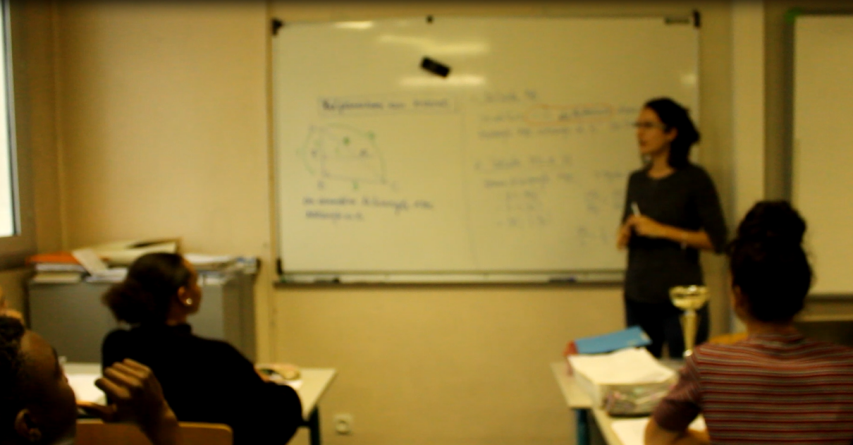 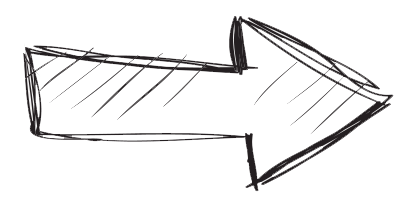 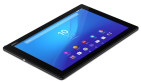 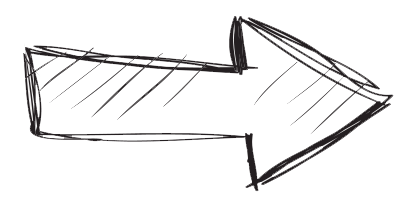 3
4
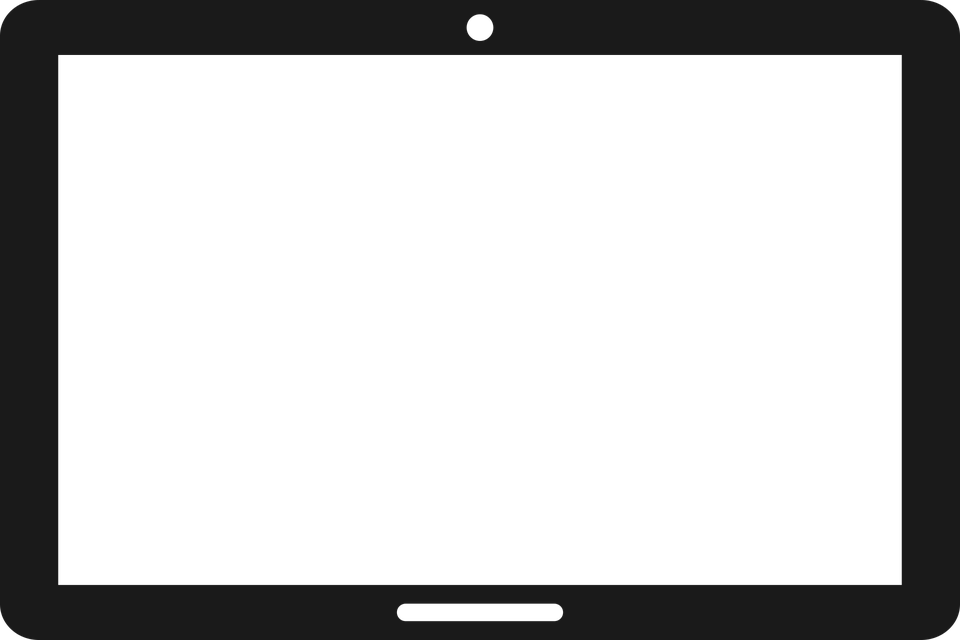 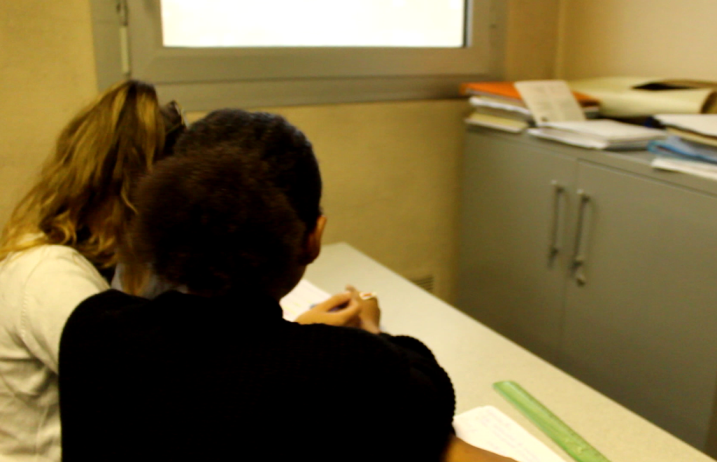 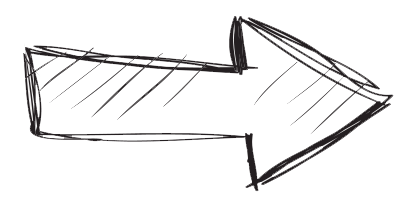 Scénario pédagogique 2
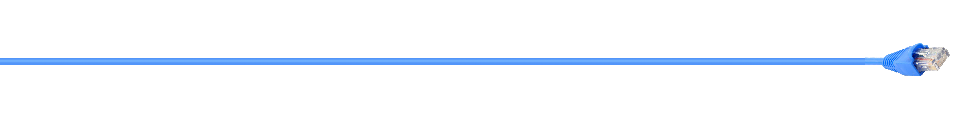 1
2
Préparation de la vidéo en classe
EPI Pompéi
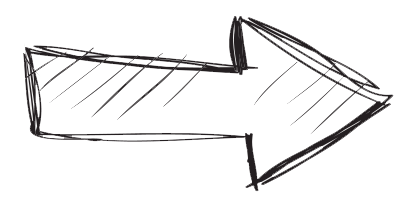 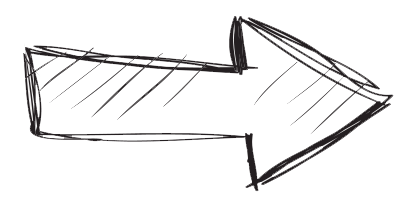 3
4
Tournage de la vidéo
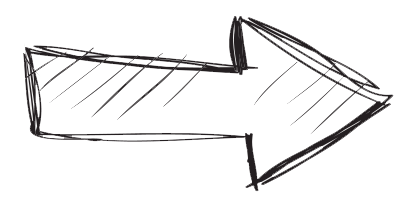 Scénarios pédagogiques
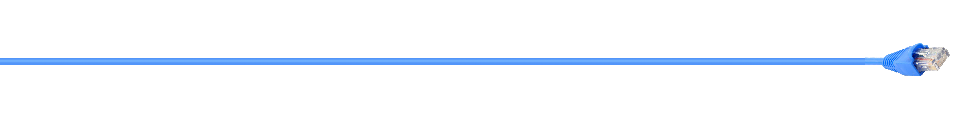 EPI sur Pompéi
Journal TV (Anglais)
Tutoriel tâche finale
Tutoriel pour scratch
Tutoriel pour SEGPA ULIS
[Speaker Notes: Constat:
De trop nombreux élèves ne peuvent pas être aidés chez eux par leurs parents pour travailler ou se voir expliquer leurs cours.
Les élèves absents (pour cause de maladie…) ont du mal à rattraper leurs retards car ils n’ont pas assisté aux explications du professeur
Les élèves qui comprennent rapidement en cours, s’ennuient vite 
Les élèves ont envie de s’investir dans la vie de leur collège et d’apprendre à utiliser les multimédias de façon pertinente]
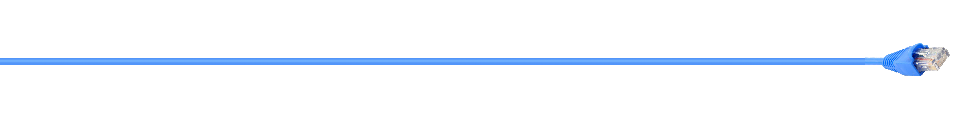 Les formations envisagées
Une formation pour tous les élèves
Une formation à la carte pour les personnels
Des temps de réflexion et de travail en commun pour mutualiser
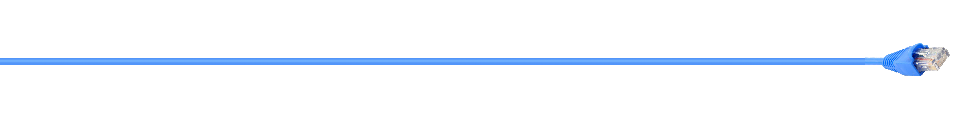 Évaluation de notre projet
Les indicateurs :
La fréquentation de la salle Web Radio/Web TV
Le nombre de vues des vidéos 
Le nombre d’élèves impliqués 
Impact sur les résultats scolaires
Augmentation des validations des compétences TICE
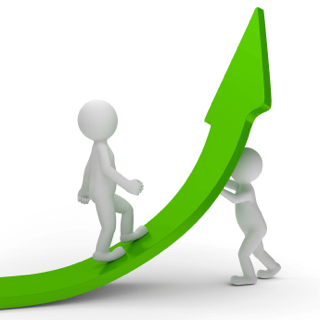 Quel budget ?
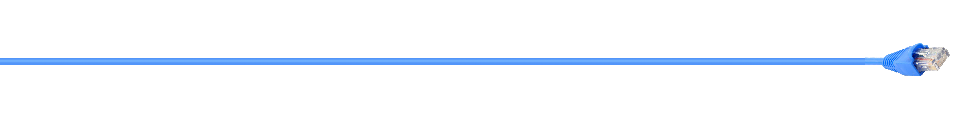 Web radio Web TV : 15300€
Rénovation de l'ancienne salle Multimédia Bâtiment A : 5000€
Web radio : 2400€
Web tv : 2900€
Tables et chaises : 5000€

Création d'une salle connectée Bâtiment B  / 2 salles de classes (accueil élèves mobilité réduite) / réaménagement de la vie scolaire : 49200€

   Mobilier  (tables, chaises mobiles)  : 9000€
   Coin Cosy  : mobilier chauffeuses et table basse  : 1200€
   Transformation du RDC bâtiment B : 14 000€ (création de la  salle connectée 		7000€/ salles de classe et réaménagement de la vie scolaire (cloisons à 		déplacer) : 7000€
   2 classes mobiles : 18 000€ (30 élèves par classe)
3 SVPI (1 tableau 4m, 1 tableau 2m) : 7000€

Total estimé : 64 500€
Remerciements
Nous remercions monsieur Nicolas Maître, notre parrain,
Responsable du pôle Innovation éducative, Service Stratégie Numérique, direction de l’Education et des Collèges, Conseil Départemental du Val d’Oise.
Nous remercions également monsieur Frédéric Kerbèche, chef du Service Stratégie Numérique au Conseil Départemental du Val d’Oise ;
monsieur Détrée Consultant DSDEN Val d’Oise ;
monsieur Julien Delmas, conseiller de bassin pour le numérique (DANE Académie de Versailles).
Nous remercions enfin toute l’équipe pédagogique du collège Epine Guyon.
Crédits
www.freepik.com
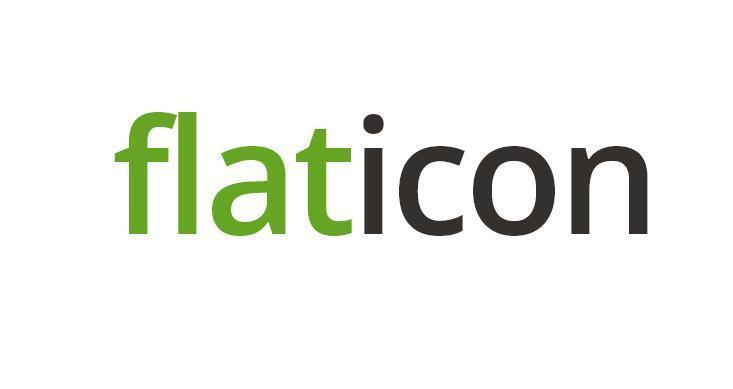 http://icones.pro/
http://pixabay.com/